Evidence from Metadata
INST 734
Doug Oard
Module 8
Agenda
Metadata

Intentional description

Incidental description

Linked data
[Speaker Notes: Start 1:00]
Some Types of “Metadata”
Adapted from 
Introduction to Metadata,
Getty Information Institute (2000)
Descriptive
Content, creation process, relationships
Technical
Format, system requirements
Administrative
Acquisition, authentication, access rights
Preservation
Media migration
Behavior (Usage)
Display, derivative works
Aspects of Metadata
Framework
Functional Requirements for Bibliographic Records (FRBR)
Schema (“Data Fields and Structure”) 
Dublin Core
Guidelines (“Data Content and Values”) 
Resource Description and Access (RDA)
Library of Congress Subject Headings (LCSH)
Representation (abstract “Data Format”) 
Resource Description Framework (RDF)
Serialization (“Data Format”)
RDF in eXtensible Markup Language (RDF/XML)
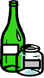 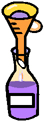 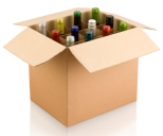 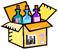 Adapted from Elings and Waibel, First Monday, (12)3, 2007
A Framework: FRBRFunctional Requirements for Bibliographic Records
The Organization
of Information
Third Edition
Paperback
(ISBN  978-1-59…)
Copy 2
(barcode 102343…)
FRBR (and FRAD) Entity Types
Product Entities
Works, Expressions, Manifestations, Items
Responsibility (or subject) Entities
Persons
“Corporate” bodies (~any kind of organization) 
Families
Subject entities
(any kind of) Places
(tangible) Objects
Events
(abstract) Concepts
A Schema: Dublin Core
Content
Title
Subject [LCSH, MeSH, …]
Description
Type
Coverage [spatial, temporal, …]
Related resource
Rights
Instantiation (~Manifestations)
Date [Created, Modified, Copyright, …]
Format
Language
Identifier [URI, Citation, …]

Responsibility
Creator
Contributor
Source
Publisher
Dublin Core Version 1.1
A Serialized Representation:Dublin Core in RDF XML
<rdf:RDF 
   xmlns:rdf="http://www.w3.org/1999/02/22-rdf-syntax-ns#" 
   xmlns:dc="http://purl.org/dc/elements/1.1/"> 

   <rdf:Description 
      rdf:about="http://media.example.com/audio/guide.ra"> 
      <dc:creator>Rose Bush</dc:creator> 
      <dc:title>A Guide to Growing Roses</dc:title> 
      <dc:description>Describes process for planting and nurturing 
                                 different kinds of rose bushes.</dc:description> 
      <dc:date>2001-01-20</dc:date> 
   </rdf:Description> 
</rdf:RDF>
Aspects of Metadata
Framework
Functional Requirements for Bibliographic Records (FRBR)
Schema (“Data Fields and Structure”) 
Dublin Core
Guidelines (“Data Content and Values”) 
Resource Description and Access (RDA)
Library of Congress Subject Headings (LCSH)
Representation (abstract “Data Format”) 
Resource Description Framework (RDF)
Serialization (“Data Format”)
RDF in eXtensible Markup Language (RDF/XML)
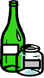 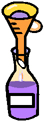 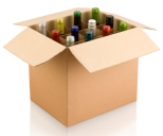 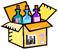 Adapted from Elings and Waibel, First Monday, (12)3, 2007
Metadata Encoding and Transmission Standard (METS)
Descriptive metadata (e.g., subject, author)
Administrative metadata (e.g., rights, provenance)
Technical metadata
Which program can render this?
Resolution, color space, …
Structural map (e.g., page order)
Structural links (e.g., Web site navigation links)
Files (the raw data)
Root (meta-metadata)
Different Content: Different Standards
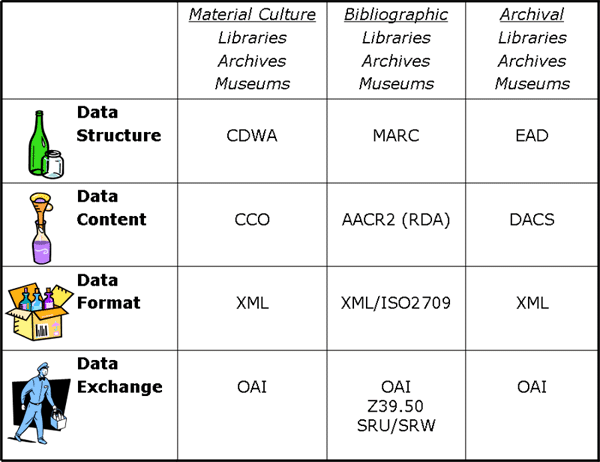 Adapted from Elings and Waibel, First Monday, (12)3, 2007
Agenda
Metadata

Intentional description

Incidental description

Linked data
[Speaker Notes: Start 1:00]